HÖRT ALLE ZU!
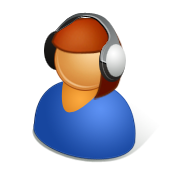 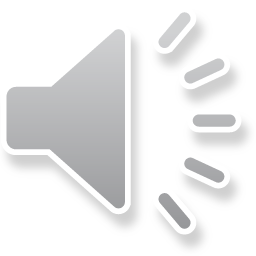  Où se situe l’action de cette scène ?
 Comment s’appelle le professeur ?
 Comment le professeur salue-t-il ses élèves ?
 Quels mots reconnais-tu dans cette scène ?
 Que pourrait dire Antonin pour se présenter ?
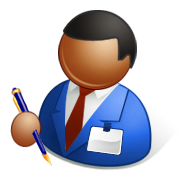 (Arbeitsblatt)
Je salue une personne.
Hallo!
Guten Morgen!
Je prends congé
d’une personne.
Guten Tag!
Je me présente.
Tschüss!
Ich bin …
Auf Wiedersehen!
Ich heiße …
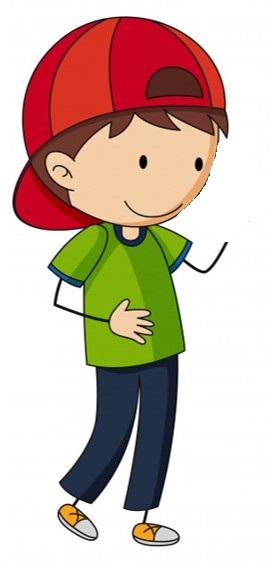 J’indique mon âge.
Je demande à une personne
comment elle va.
Wie geht’s?
Ich bin …